BECOMING ONE WITH THE AUTOBAHN
How to keep pace with change by practicing mindfulness and narrative inquiry
Digital Learning Forum
May 13, 2013
Dr. William Brendel
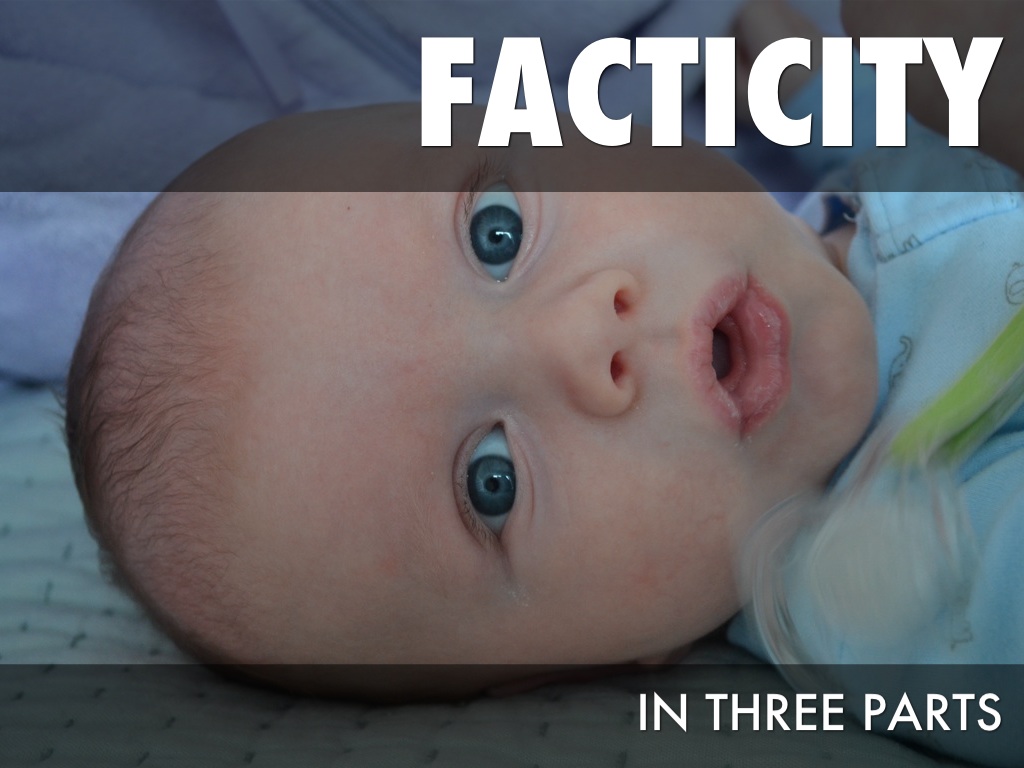 TRANSFORMATIVE LEARNING
Jack Mezirow
TRANSFORMATIVE LEARNING
Rita Charon
NARRATIVE
TRANSFORMATIVE LEARNING
Jon Kabat-Zinn
NARRATIVE
MINDFULNESS
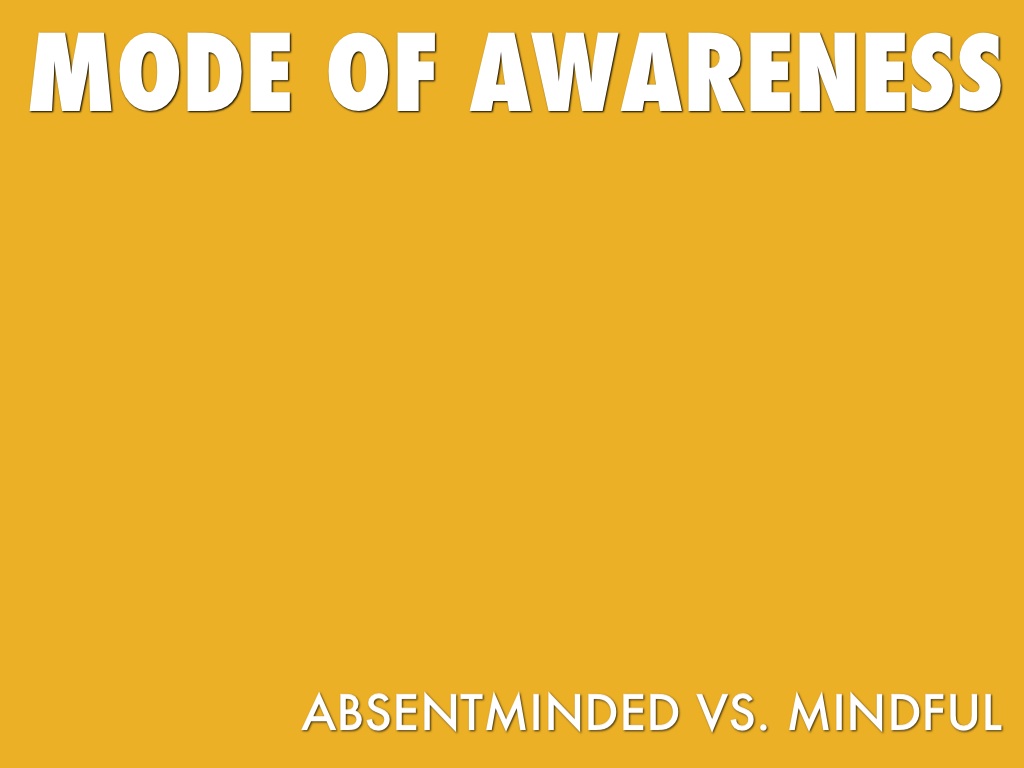 Mindful
NonjudgmentalRelaxedFlexibleSelfless
Selfish
Attached
Anxious
Judgmental
Mindless
Kabat-Zinn, Santorelli
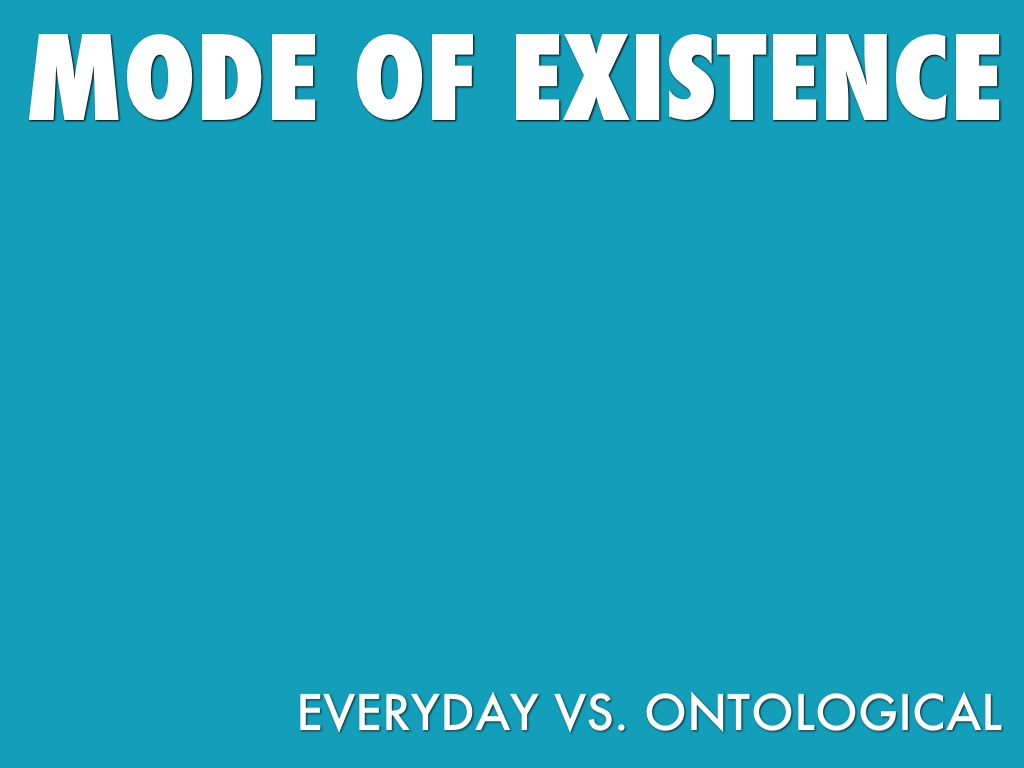 How things are
Appearance
Autonomy




PossessionsPrestige
That things are
AuthenticityConnectivity




MeaningSelf-Fulfillment
Everyday
Ontological
Martin Heidegger, Rollo May, Irvin Yalom
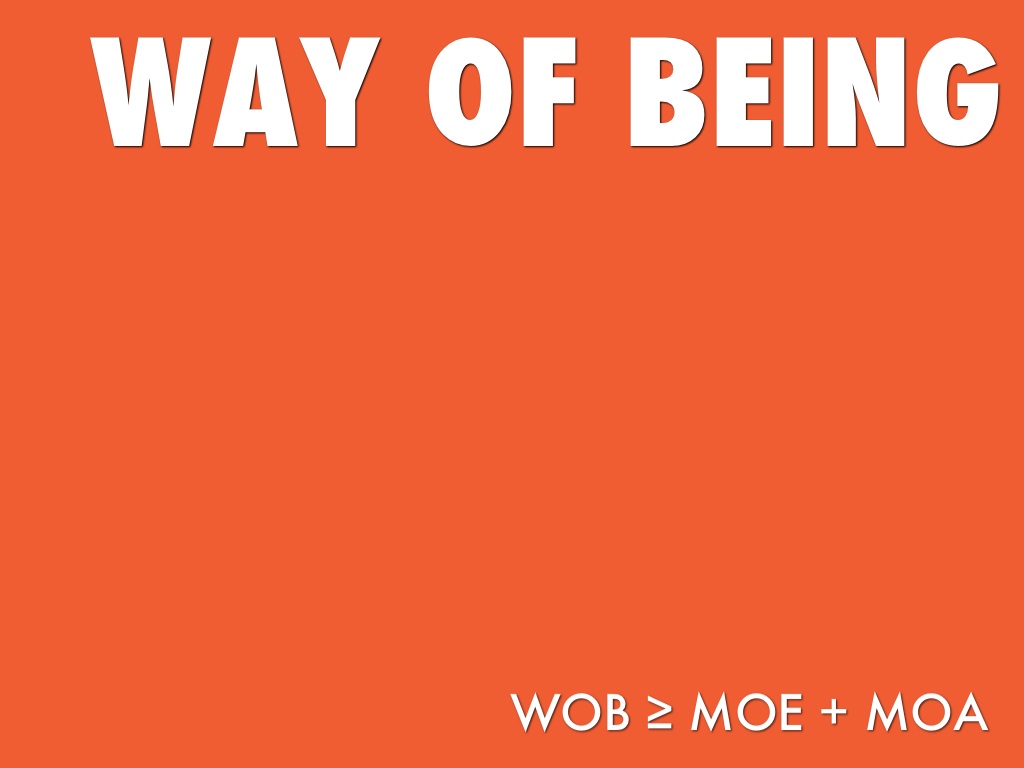 Mindful
Transforming
Transcending
Everyday
Ontological
Habituating
Yearning
Mindless
Yearning
A member who, for the time being, embodies a Yearning Way of Being may be described as anxiously preoccupied with their larger purpose in life. Their central worry may be that they lack purpose or even greater raison d'etre in the organizational setting. Resulting anxieties including guilt may distract from everyday tasks associated with their position. This attachment may also draw their attention away from the day-to-day operations comprising organizational change. In other words they may not be fully alert (i.e. mindful) regarding the everyday operations of the organization. 

As leaders they may be able to espouse what it means to be part of something bigger but at a subconscious level they experience a sense of personal hypocrisy. Introducing mindfulness practice that highlights these sensitivities must be done with a great sense of care, as those who primarily experience themselves as perpetually ‘yearning’ may experience a sense of shock that is too overwhelming to serve as a catalyst for self transformation. 

Brendel, W. (Forthcoming) Chapter titled “Mindfulness Based Consulting”in Consulting for Organizational Change.
Habituating
A member who, for the time being, embodies a Habituating Way of Being may conceptualize their awareness as part and parcel with everyday tasks. Their attention may tend to privilege finite, objective, measurable, everyday aspects of organizational life. They may also find it easy and preferable to define and focus intently upon tangible problems, rather than investigating the deeper premises that frame these problems. 
As leaders, they may demonstrate a preoccupation with fixing what is broken and maintaining what is not broken in line with the status quo; the catch is that they may be unaware of the paradigm from which they operate. In doing so, they may be prone to automating strategies, goals, tasks, and measurement of ‘real world’ success.  
When introduced to mindfulness practice, it may be difficult for these members to conceptualize this practice as an ongoing process or something that can translate into a Way of Being. Instead they may prefer to engage in regular practice as a static collection of interventions that serve existing aims, and place priority on measuring results from a purely behaviorist perspective. When introducing mindfulness practice, it may be particularly useful to draw their attention to the continuity of awareness and the concept of non-striving.

Brendel, W. (Forthcoming) Chapter titled “Mindfulness Based Consulting”in Consulting for Organizational Change.
TransformingA member who, for the time being, embodies a Transforming Way of Being may be more fully aware of their everyday assumptions and practices a greater awareness when addressing the premises and anxieties associated with organizational change strategy. They may also be better at identifying streams of consciousness for critical reflection, dialogue, and continuous change. However these members may overemphasize critical reflection upon everyday orientations, habits, and behaviors in the organization. As a result, there is greater room to explore deeper assumptions pertaining to being and time. 
As leaders, these individuals are more likely to strive toward transforming the status quo in organizations, teams, and their own professional role and identity. They may also experience a great deal of enjoyment in challenging the perspectives of others, and helping others reciprocate. Yet the concept of transformation may be confined to a process of replacing one habit for another, rather than releasing judgment altogether. Their efforts toward self-discovery may begin to incorporate the notion that fuller mindfulness implies a continuously renewal of our way-of-being. In this way they may choose to help members learn to think beyond dualistic realities in order to consider the larger tensions in organizational theater. These tensions may include contradictions inherent in change strategy and human nature. 

Brendel, W. (Forthcoming) Chapter titled “Mindfulness Based Consulting”in Consulting for Organizational Change.
Transcending
A member who, for the time being, embodies a Transcending Way of Being may be substantially aware of the process of existing, and more holistically familiar with their way of being. At the same time they may be better oriented to accept of the ways of being that are adopted by others in the organization. These individuals may be said to view the ‘self’ as an ocean of consciousness that simply is, and at the same time may hold value as a snapshot for critical reflection. They may tend to view the organization as a process in motion. In this way they are able to recognize paradoxes and lead others to embrace polarities. At the same time, in this process they are often misunderstood by others to contradict themselves. 
Leaders who tend toward this way of being are also likely more interested in the questions than the answers, thereby exemplifying beginners mind. In both purpose-driven and everyday discussions with others they might draw attention to instances where individuals and teams get ahead of themselves, trapped in the past, or being stifled by attachments that cause suffering. They may also tend to be transparent in their practice of awareness and favor both realities of ‘now’ and the measurements of ‘before and after.’ 

Brendel, W. (Forthcoming) Chapter titled “Mindfulness Based Consulting”in Consulting for Organizational Change.
ORGANIZATIONAL DEVELOPMENT
Brendel, W. (Forthcoming) Chapter titled “Mindfulness Based Consulting” in Consulting for Organizational Change.